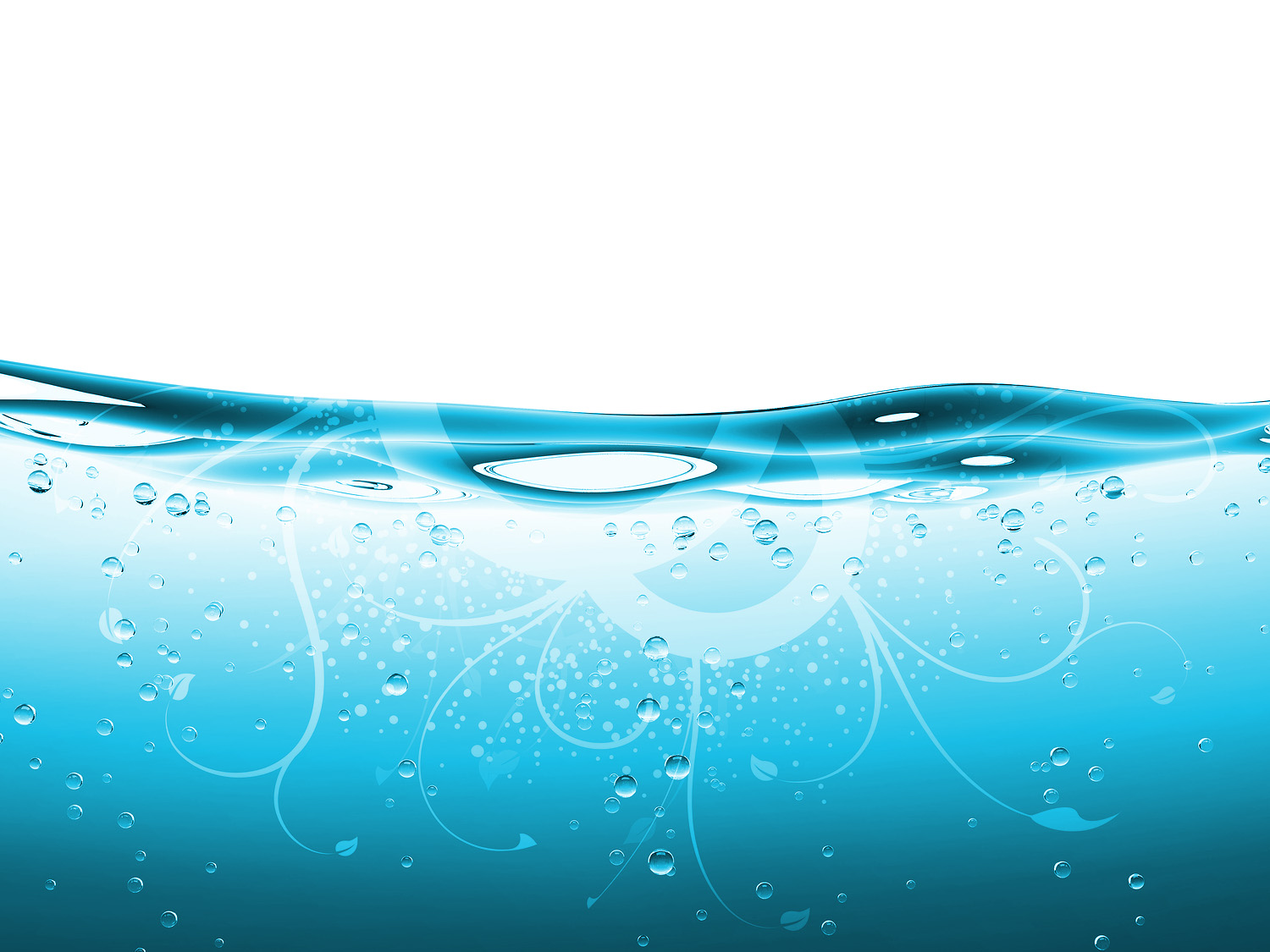 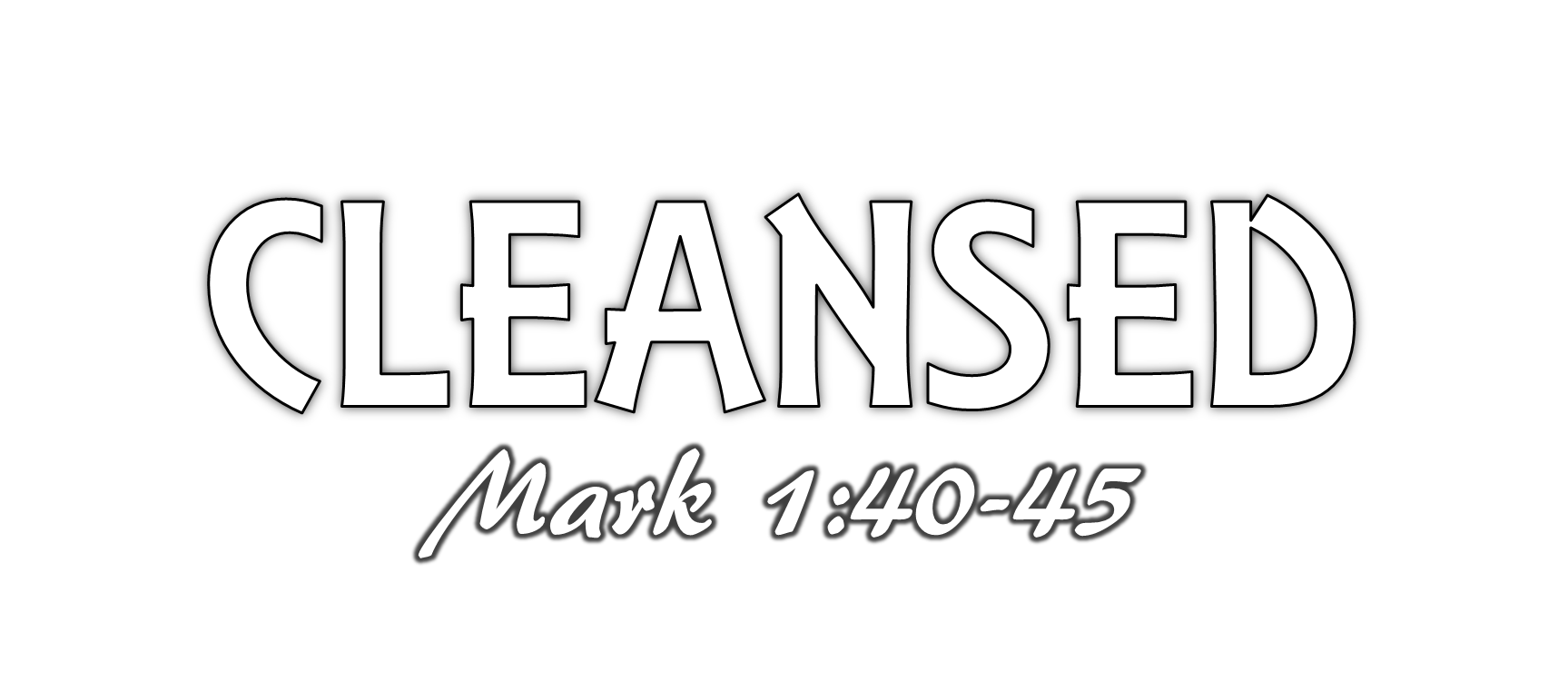 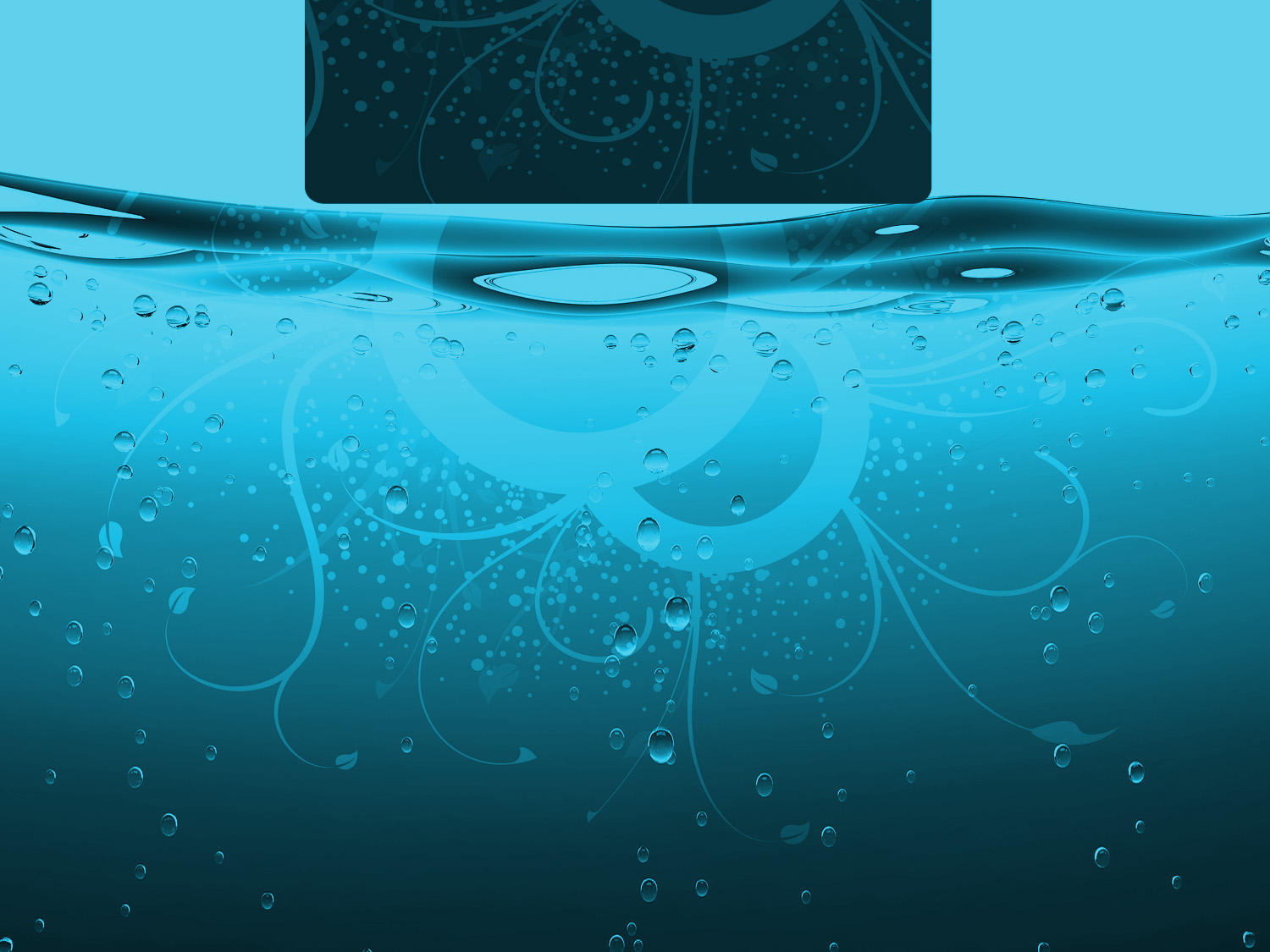 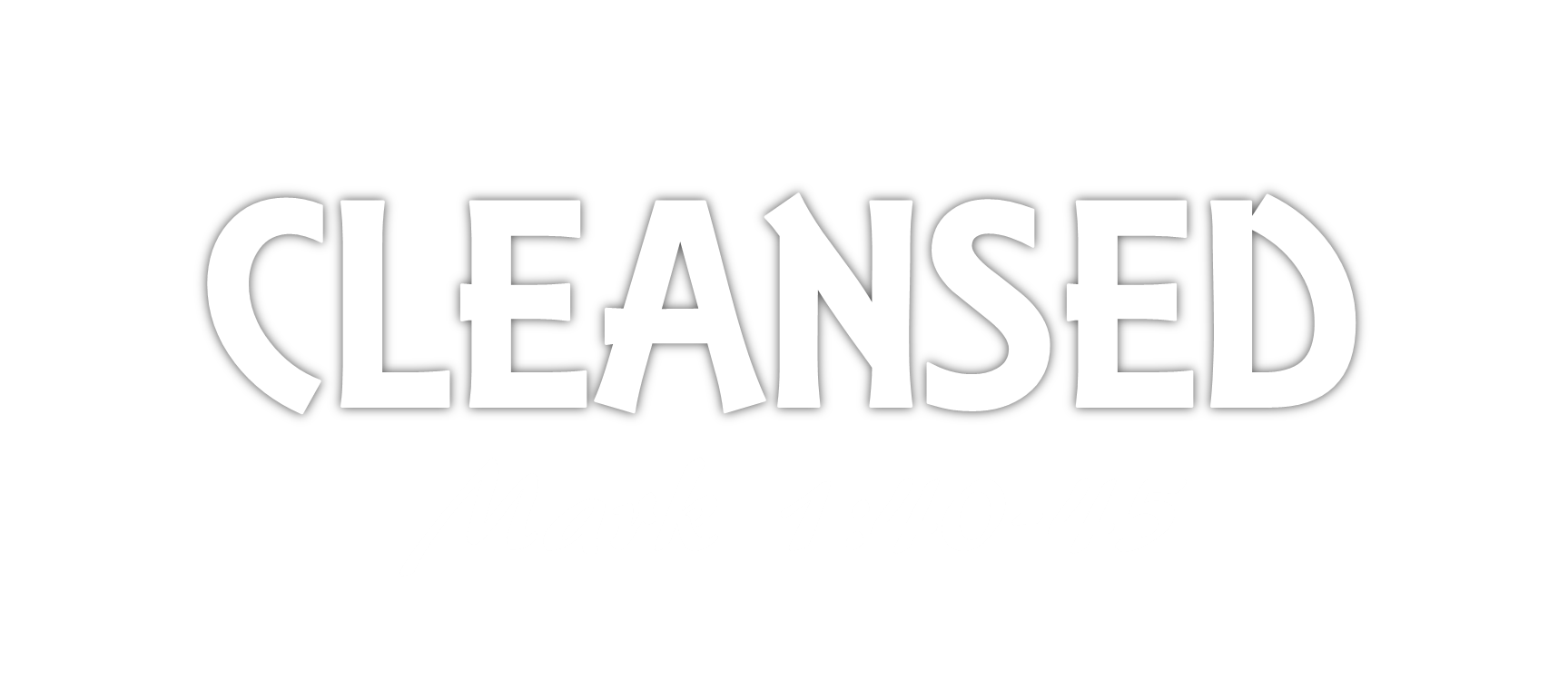 Jesus wants to cleanse us
Jesus wants to cleanse us of sin
Jesus wants us to tell everyone
If we can mourn our sins and rejoice over our cleansing, telling others will come naturally